Warm Up 5/3 (#1)
Who was Ho Chi Minh?
May 3, 2018
Learning Target (I can…):
I describe the First Indochina War and America’s early involvement.

Upcoming Dates
5/4: Hawk/Dove T-Chart
Out for checkoff: 
Chapter 50 Notes

Agenda:
Early War

Skills: 
Finding main ideas
Essential Questions
What evidence is necessary in order to support an armed conflict?

2. Is it better to support a foreign leader who serves American purposes, but may not have the support of their people, or a foreign leader who serves their people, but is against American Ideals?

3. What role should the U.S./Western Countries have in other parts of the world?
The Vietnam War
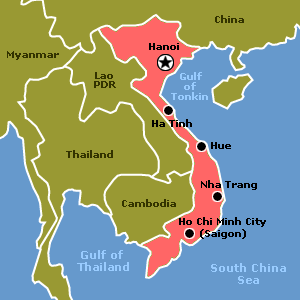 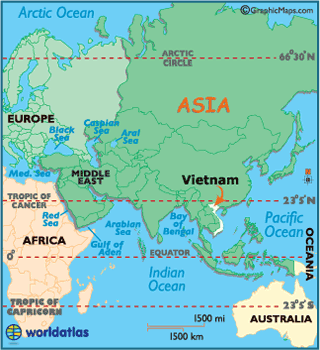 Vietnam the Country
Southeast Asia
Geography
South more tropical 
North hot/rainy season – warm/dry season 
Population: 93, 421, 835
Language: Vietnamese
Religions: Buddhist and Catholic 
Agriculture
Rice, coffee, rubber, tea, sugar cane
Industry 
Garments, shoes, food processing, mining/coal.
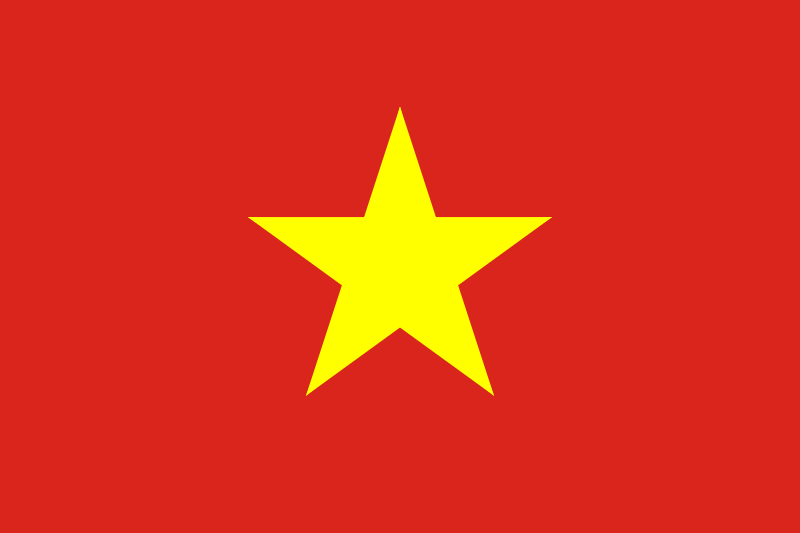 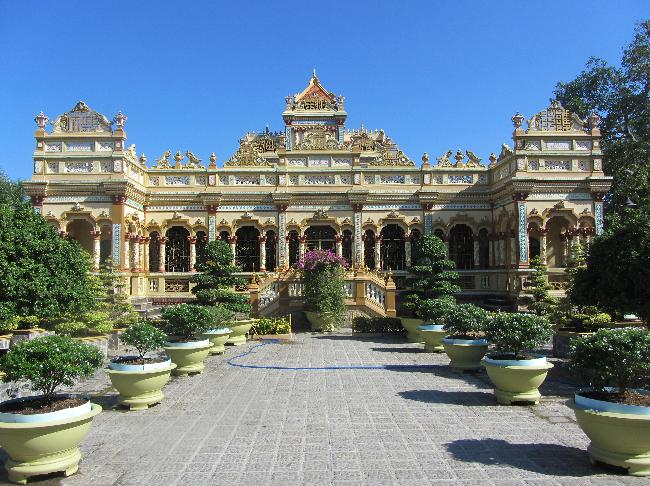 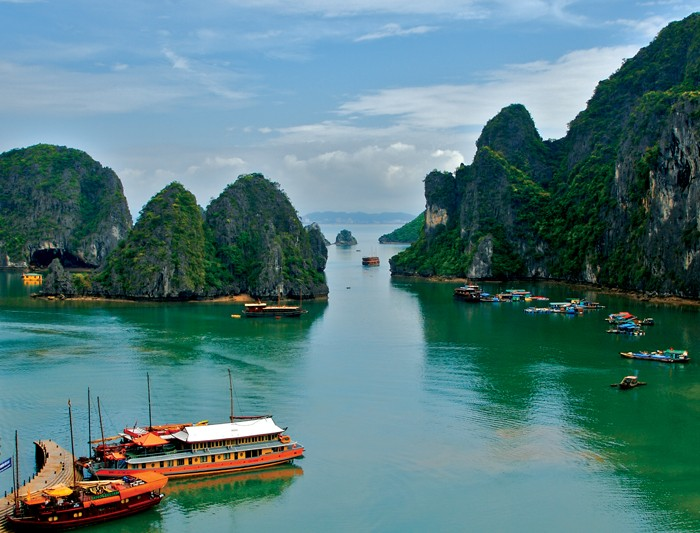 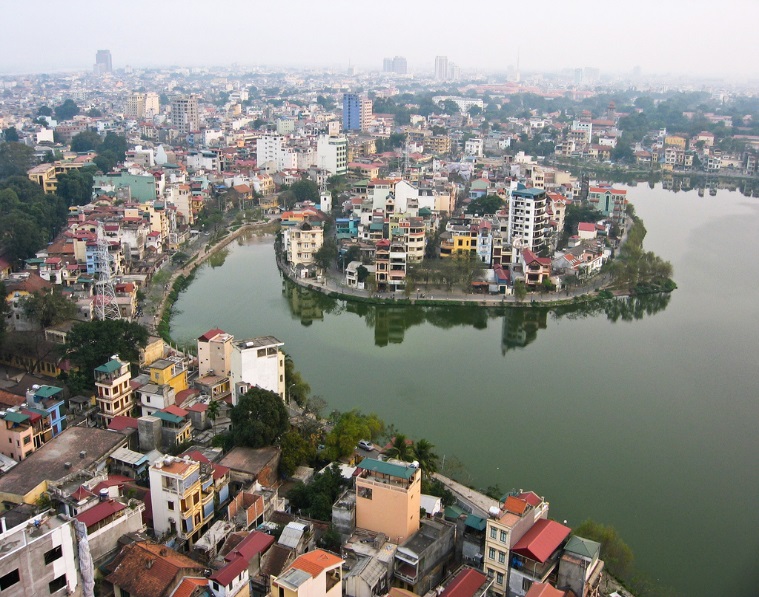 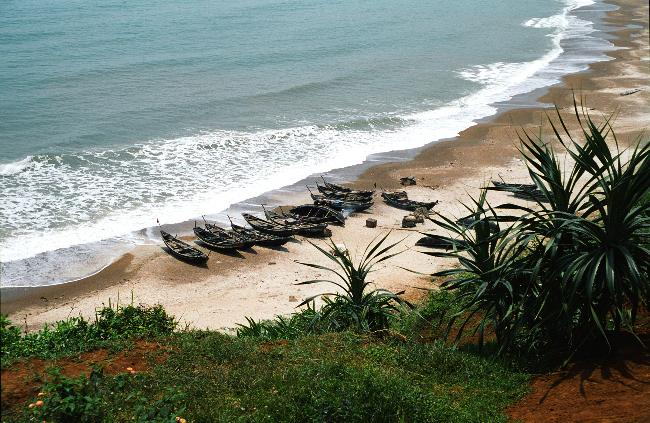 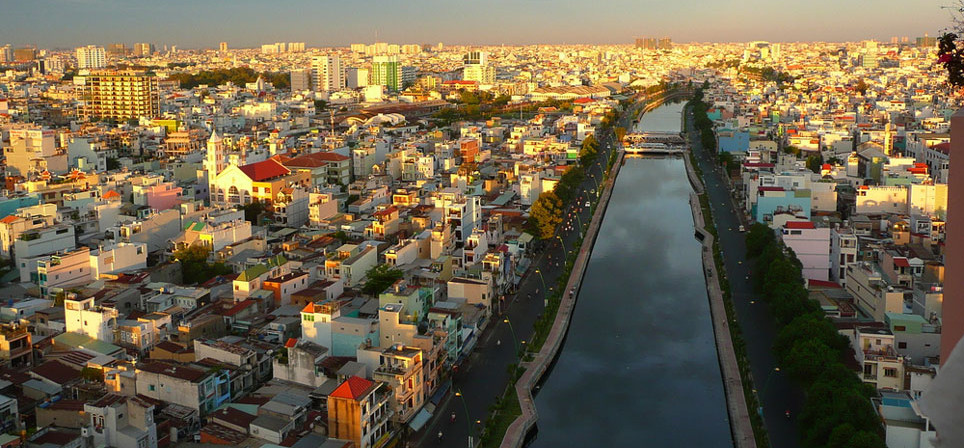 Vocab
Saigon: Largest city in the south, Ho Chi Minh City 

Hanoi: Capital city of Vietnam 

Viet Minh/Cong (VC): Vietnamese Communists in the south, phrase used by the US and the Saigon government

Army of the Republic of Vietnam (ARVN): South Vietnamese army supported by the U.S.

Americanization – the transition of military ground control in South Vietnam from South Vietnamese troops to American troops

Vietnamization – the gradual transition of military ground control in South Vietnam from American troops to South Vietnamese troops

POW – Prisoner of War
The Vietnam WarMajor Players
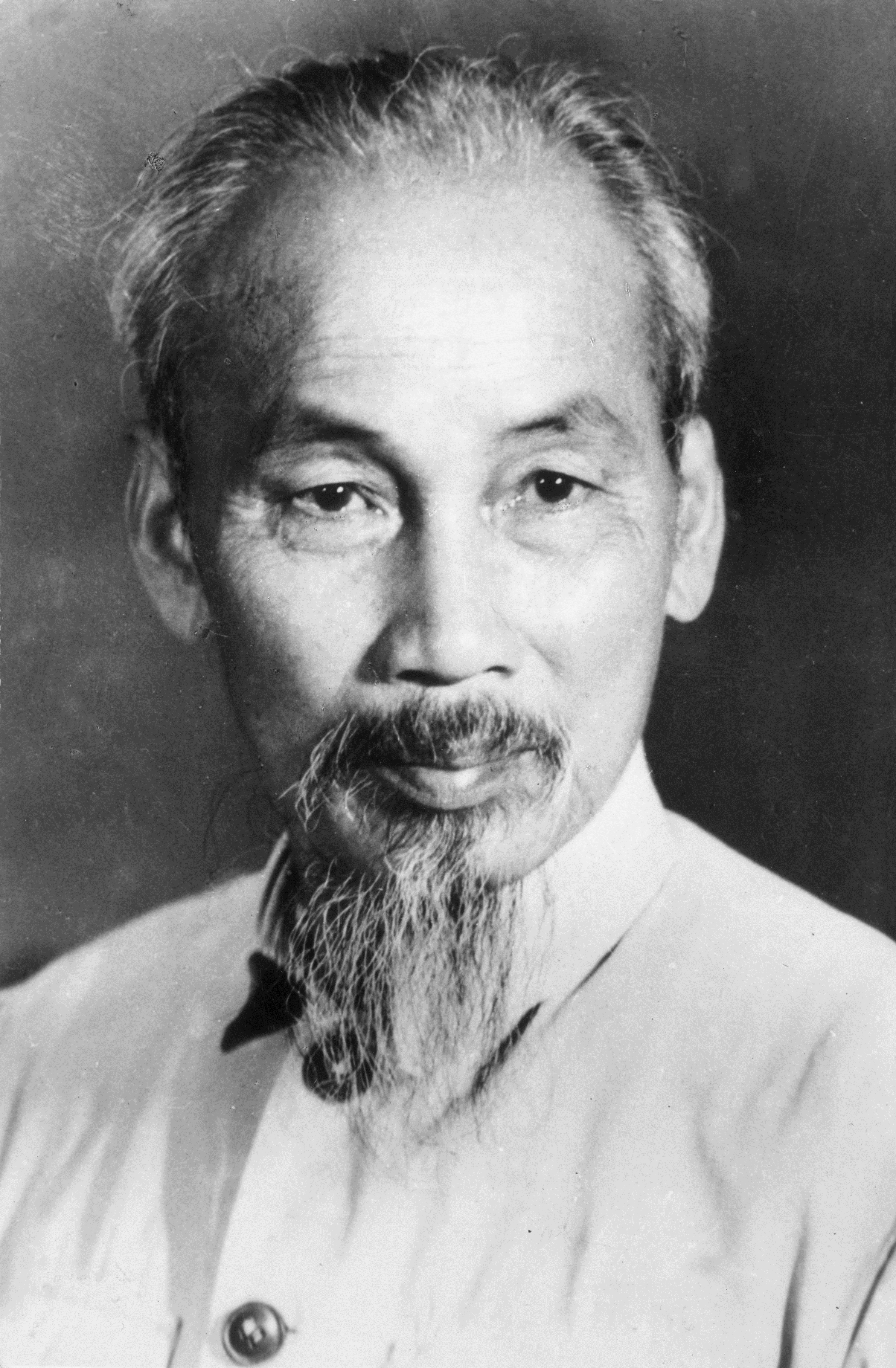 Ngo Dinh Diem
Leader of South Vietnam from 1955 till 1963 
Heavy handed ruler 
Catholic
Anti-communist 
Supported by US in early stages
Ho Chi Minh
Vietnamese nationalist movement
Sympathized with communist ideals 
President of North Vietnam from 1954
Died in 1969
Saigon renamed Ho Chi Minh city in his honor
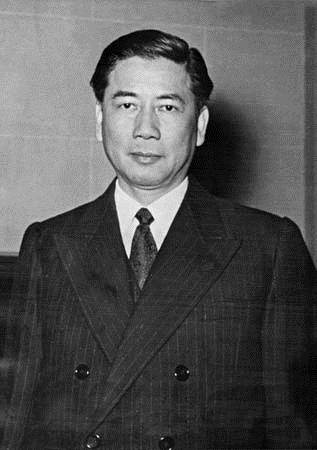 William Westmoreland
US Army general 
Commander of troops in Vietnam 
Four star general
TIME man of the year in 1964
Strategy of war of attrition 
At first was very popular, but that changed as the war went on
Robert McNamara
Secretary of Defense
Republican 
Business background
Ford Motor Company
‘Flexible response’
Cut cost
Modernize the military 
Direct involvement
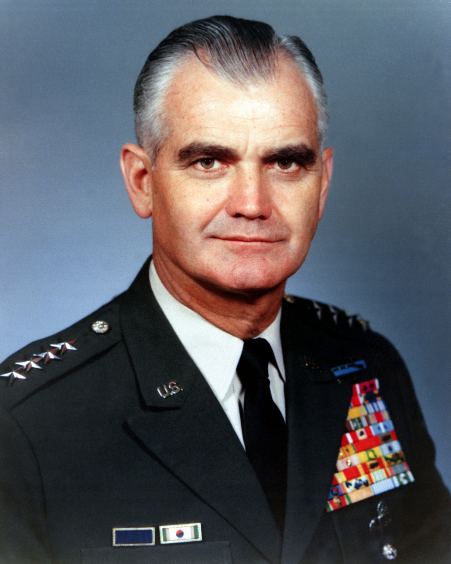 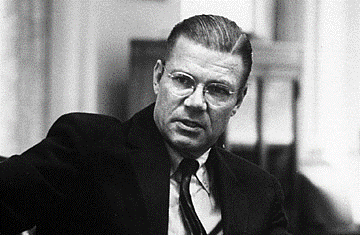 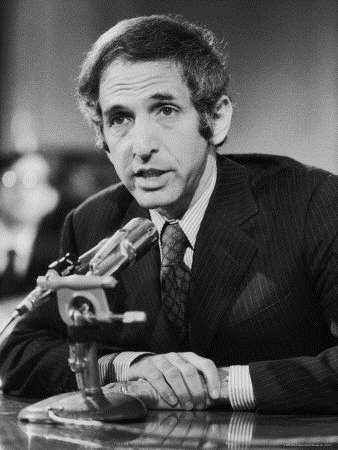 Daniel Ellsberg
Anti-war activist
Journalist
Government official 
Leaked the Pentagon Papers 
Evidence showing the government has misled the American people regarding involvement in Vietnam
Henry Kissinger 
National Security Advisor
US Secretary of State
“Peace With Honor”
Troop withdrawals and bombing campaigns 
Conversations help bring an end to the war
Nobel Peace Prize in 1973
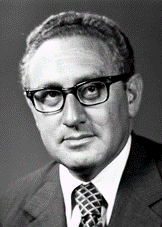 Setting the Stage
French colonization 
Vietnamese Nationalism 
Geneva Accords
Divided near the 17th parallel 
Eisenhower introduces domino theory
Theory that if one country falls to communism they all will
North Vietnam under Communist rule 
Elections to be held in 1956 to unify country 
South refused – remain divided
[Speaker Notes: First Indochina War = France v Viet Minh – Truman gives financial military aid (80% of the war)
Realizing he would lose Diem backs out of elections.]
U.S.  Military Involvement Begins
Repressive dictatorial rule by Diem
Diem’s family holds all power
Wealth is hoarded by the elite
Buddhist majority persecuted
Torture, lack of political freedom prevail
The U.S. aided Diem’s government
Ike sent financial and military aid
675 U.S. Army advisors sent by 1960.
National Security Meeting
Essential Questions
What evidence is necessary in order to support an armed conflict?

2. Is it better to support a foreign leader who serves American purposes, but may not have the support of their people, or a foreign leader who serves their people, but is against American Ideals?

3. What role should the U.S./Western Countries have in other parts of the world?
Hawks & Doves
Individually, critically read through the 8 primary source excerpts
Decide which documents represents ideals from the Hawks and from the Doves
On the appropriate side of the T-Chart indicate the number of the document AND a short summary in your own words of the argument the speaker used to support his/her position.
Prepare POTUS recommendation
Using the textbook (50.2 & 50.3)and the primary sources, craft a recommendation for President Johnson. 
You will be writing two recommendations one from the Hawk perspective and one from the Dove perspective
You must include at least two supporting arguments
Answering the question:
Should the president significantly increase U.S. military involvement in Vietnam?
Warm Up 5/4 (#2)
Name one Hawk argument and one Dove argument.
May 4, 2018
Learning Target (I can…):
Explain the differing perspectives on increased military involvement in the war.

Upcoming Dates
5/4: Hawk/Dove T-Chart
5/7: Reading Notes TCI 51.1-51.2
Out for checkoff: 

Agenda:
Americanization

Skills: 
Persuasive arguments
National Security Meeting Agenda
Now that you have carefully crafted a recommendation for POTUS, you have been invited to a National Security meeting regarding the US involvement in Vietnam. 

At this time please  carefully read through your agenda and make any last minute preparations.
Meeting Agenda
Decide who will take on the role of President Johnson 
Taking turns, you need to discuss/argue as many options/recommendations regarding involvement in Vietnam 
Both Hawks and Doves should have opportunity to speak 
Allow yourself time to prepare rebuttal arguments if needed.
Exit Slip
Please answer on a separate piece of paper– your ticket to leave class today
What did your group decide to do regarding Vietnam involvement? What was the reasoning behind this decision?
Why did the United States increase its military involvement in Vietnam? (50.2/50.3)
Did President Johnson’s decision to increase US Military involvement in Vietnam support or undermine American Ideals?
How would you respond if living at the start of the war? 
1 new or interesting things you learned today.
1 question you still have. 

Please staple the following together and turn in
Argument preparation (may be annotated sources)
Hawk/Dove T Chart
Exit Slip
Gulf of Tonkin
1964 : North Vietnamese torpedo boats had attacked US Destroyers in international waters in the Gulf of Tonkin 
Sketchy details 
Attack actually never happened 
Johnson asked congress for a resolution to:
“Take all necessary measures to repel any armed attack against the US and prevent further aggression.”
Gulf of Tonkin Resolution
Unanimous vote
Johnson had nearly complete control over the US involvement in Vietnam
Johnson Americanizes the War
Johnson decided to send troops. 
On March 1965, about 3,500 U.S. marines 
marines’ job was to defend the air base at Da Nang,  
home base for bombers taking part in Operation Rolling Thunder
They were sent on patrol to search/find and destroy enemy forces. 
LBJ kept this shift to combat status a secret from the American people.
Escalation of War
Johnson  devote almost all energy to Vietnam 
Ho Chi Minh Trail 
Supply route through Laos and Cambodia 
Operation Rolling Thunder 
Relentless bombing campaign 
Damaged, but did not destroy 
Search and destroy missions 
Often failed to make significant impact 
VC would just send more men
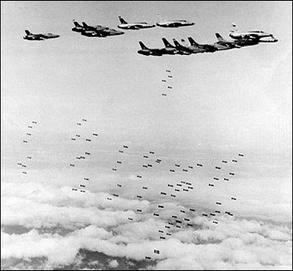 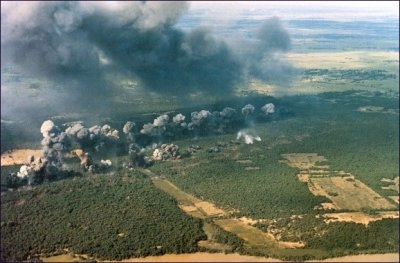 Escalation
End of April, President Johnson had approved the dispatch of 60,000 more combat troops to Vietnam.
LBJ did not officially declare war or ask Congress for permission to expand troop levels. 
He based his authority to act on the Gulf of Tonkin Resolution.
Delivered troops by helicopter while battering the enemy with overwhelming firepower
Westmoreland continues to ask for more soldiers 
By 1965 184,000 soldiers in Vietnam 
By late 1967, nearly half a million Americans were serving in Vietnam
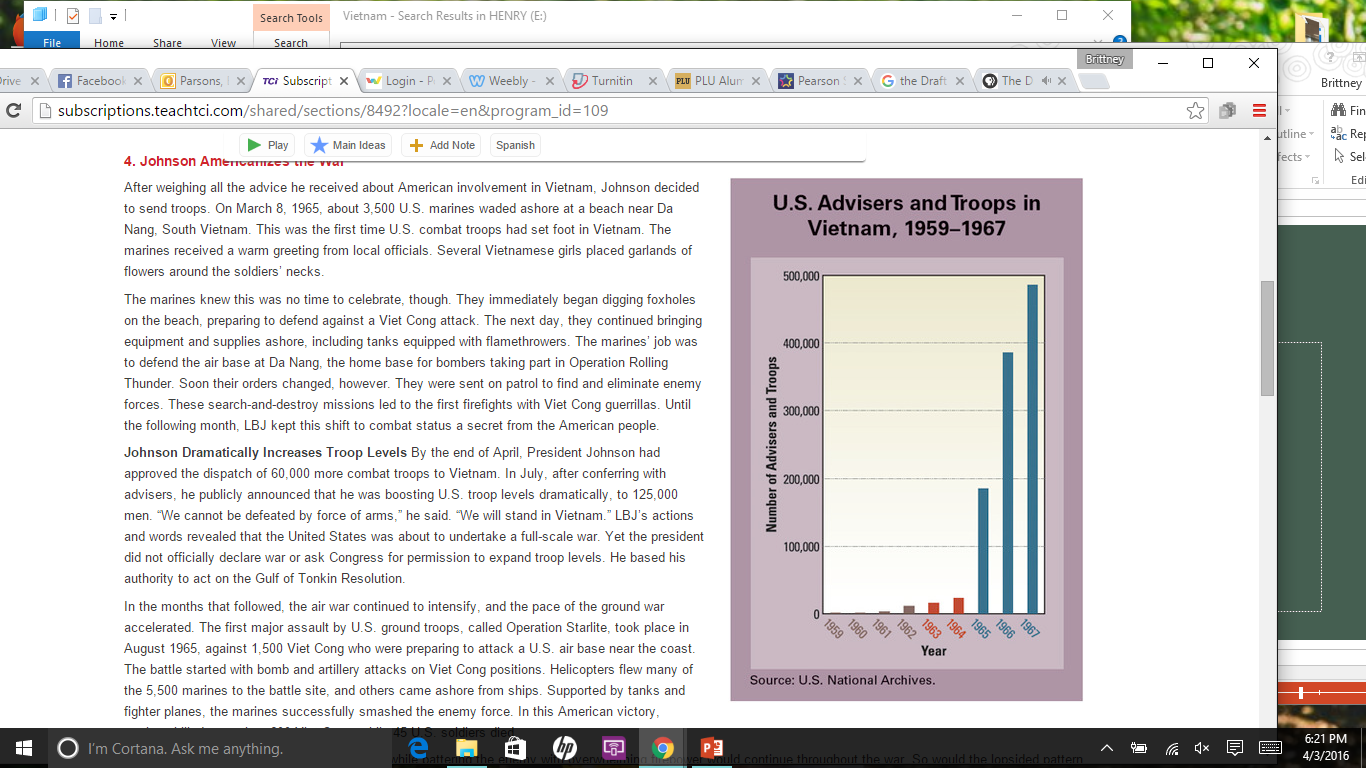 U.S. Troop Deployment in Vietnam
Kennedy’s advisors were clearly fighting a covert war by 1963.  

JFK realizes Diem is a liability; offers quiet support to a Vietnamese military coup d’etat.

The coup results in the brutal murders of Diem and his brother

The Vietnamese generals overthrow one another. A relatively stable, but tyrannical government emerges. It is little better than Diem’s.
Americanization
The United States took over the main responsibility for fighting the war, adopting a two-pronged strategy.
First, U.S. marines would take key cities and other vital sites along the coast and transform them into modern military bases
Use those bases to launch search-and-destroy missions against the Viet Cong. 
From that time forward, the South Vietnamese would play only a supporting role.
“This is no longer South Vietnam’s war. We are no longer advisers. The stakes are no longer South Vietnam’s. The war is ours.”
Remembers Truman’s “loss” of China  Domino Theory revived
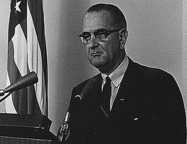 “I’m not going to be the president who saw Southeast Asia go the way China went.”
[Speaker Notes: What Johnson told Congress
What he didn’t tell Congress:
	He had already written the resolution before the “incident.”
	The U.S. naval vessels were aiding ARVN in commando raids in North Vietnam at the time.
	 He learned that the attack probably hadn’t occurred.
	The U.S. navy was not on the “high seas” but in N. Vietnam’s 12 mile territorial limit.]
Andin the End….
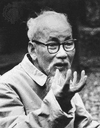 Ho Chi Minh:
“If we have to fight, we will fight.  You will kill ten of our men and we will kill one of yours, and in the end it will be you who tires of it.”